1
2
Text here
Text here
3
4
5
6
7
8
9
Text Here
Text Here
Text Here
Text Here
Text Here
Text Here
Text Here
10
11
12
13
14
15
16
Text Here
Text Here
Text Here
Text Here
Text Here
Text Here
Text Here
17
18
19
20
21
22
23
Text Here
Text Here
Text Here
Text Here
Text Here
Text Here
Text Here
30
24
25
26
27
28
29
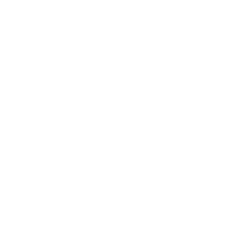 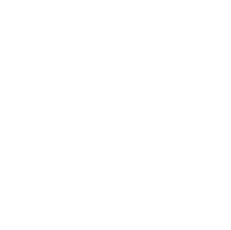 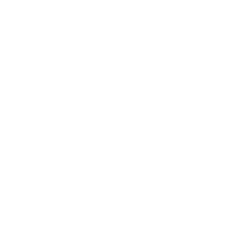 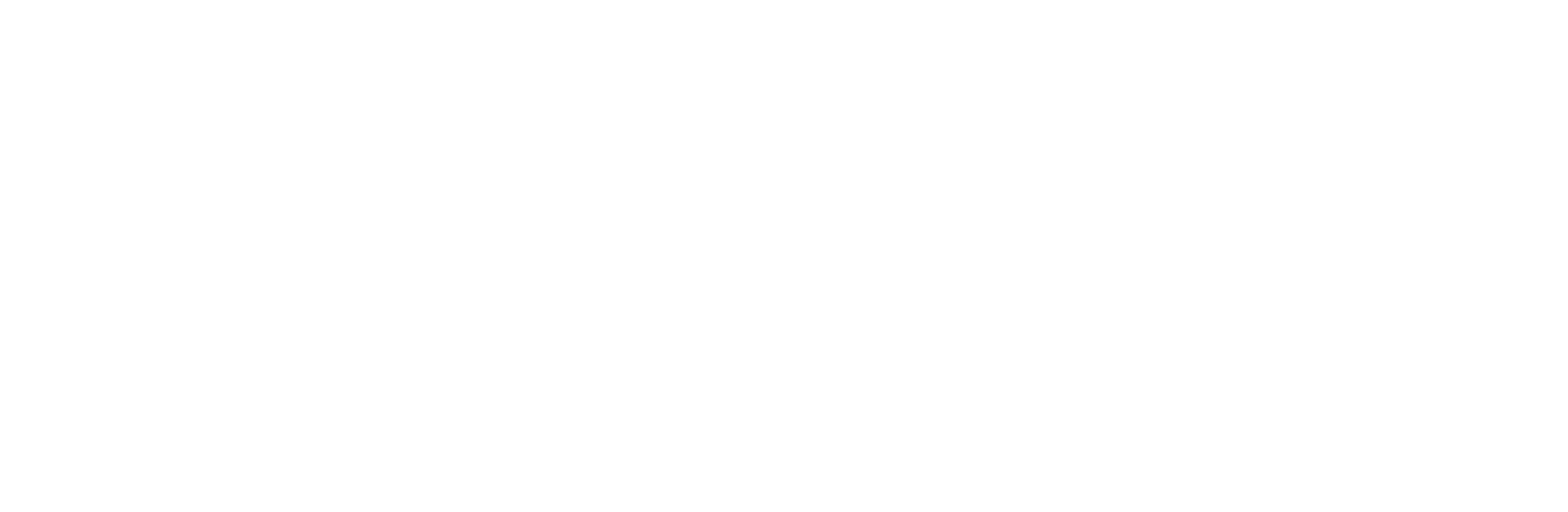 Text Here
Text Here
Text Here
Text Here
Text Here
Text Here
Text Here
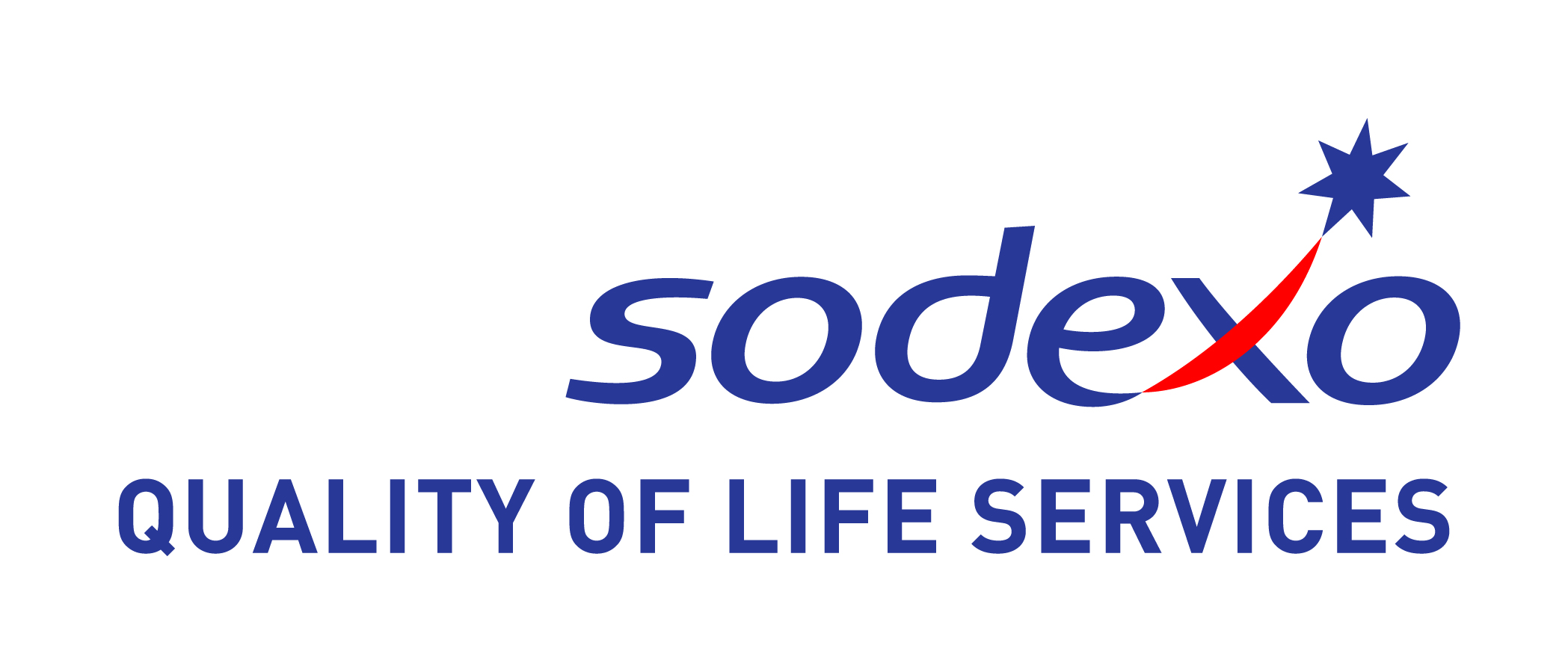